Survey Content Highlights from the National Heath And Nutrition Examination Survey (NHANES)2007- 2010
Natalie E. Dupree M.S., National Center for Health Statistics
NHANES Website Links
NHANES Homepage
http://www.cdc.gov/nchs/nhanes.htm
Survey Content Brochure
http://www.cdc.gov/nchs/data/nhanes/survey_content_99_10.pdf
NHANES Tutorials
http://www.cdc.gov/nchs/tutorials/
Presentation Objectives
Overview:
Selected content NHANES 2007-08
Selected content NHANES 2009-10
New NHANES Web Tutorials
Environmental Chemicals
Dietary
Selected Content NHANES 2007-08
Respiratory Health  (2007-12)
Objectives 
Estimate prevalence of obstructive airway disease
determine the proportion of reversible airway disease among those with obstructive patterns
Determine distribution of airway inflammation based on exhaled nitric oxide levels.
Respiratory Health (2007-2012)
Mobile Exam Center 
Ages 6-79 years
Spirometry with bronchodilator 
Provides 1st national estimates of reversible airway disease among those with obstructive patterns at baseline
Exhaled nitric oxide 
Provides first national data on airway inflammation among US residents
First public release expected early 2011
Asthma Medications (2007-10)
Household Interview
Prescription medications - birth+
Special emphasis placed on asthma medications in the prescription medication section
When asthma medication identified, ask for use in past 30 days
Goal of identifying high use
Data released April 2010
[Speaker Notes: RXQ section
Dietary Supplements and Prescription medication interview asked of everyone – birth+]
Air Pollution Alert Behavior(2007-10)
Household Interview
Participants 16 years & older
Outdoor air pollution is an important asthma trigger
Identify behaviors in response to air pollution
Compare behaviors between those affected by asthma and those not affected by asthma
Data released September 2009
[Speaker Notes: PAQ section
Household Interview

During the past 12 months, when you thought or were informed air quality was bad, did you do anything differently?
Which of these did you do differently?]
Dietary SupplementsReasons  for Use (2007-present)
Household Interview
Ages from birth+
Reason(s) for taking each dietary supplement reported in the past 30 days
Answer categories based on responses  during pilot study conducted in NHANES 2006  
2007-2008 data just released - August 2010
Supplements Added (2007-present) – 24-Hour Dietary Recall Interviews
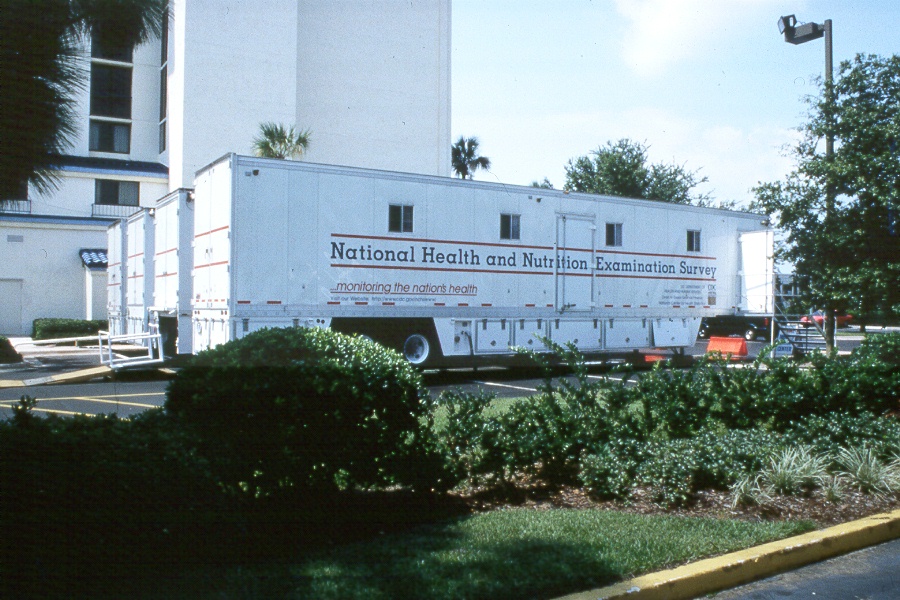 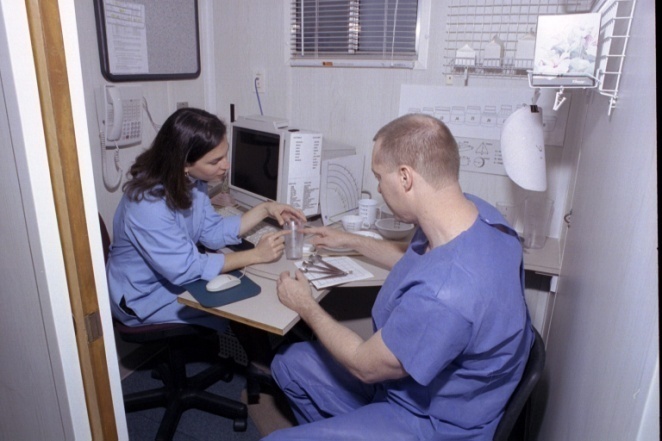 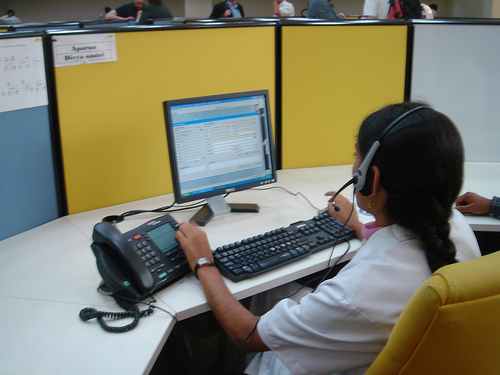 ALL NHANES examinees (from birth+) are eligible for TWO 24-hour dietary recall interviews. 
Day 1: in-person in MEC
Day 2: telephone
[Speaker Notes: Beginning in 2007, data is now collected on the usage of all vitamins, minerals, herbals and other dietary supplements as well as non-prescription antacids, as part of the dietary interviews.]
Dietary Supplements Added –Dietary Interviews (2007-present)
New design allows:
researchers to combine food & beverage data with dietary supplement data
researchers to improve total nutrient intake estimations & examine associations by nutrient source, such as from foods versus supplements. 
2007-08 data just released - August 2010
[Speaker Notes: The improved nutrient estimates will increase researchers’ ability to examine nutrient-disease or nutrient-health associations and to estimate percentages of the population with intakes over or under various nutrient standards.]
Omega-3 Fatty Acids (2007- present)
Laboratory
Participants 3 years & older
public health agencies advise eating more fish, despite associated health risks of methylmercury
Provide reference ranges by age, gender, race-ethnicity
Relate biomarker data with dietary intake data
Evaluate omega-fatty acids vs. methylmercury
Evaluate omega-fatty acids vs. trans-fat
[Speaker Notes: NCEH – National Center for Environmental Health]
Flexible Consumer Behavior Survey (FCBS) Module (2007-10)
Core module (household interview) 
family level questions
participant level questions for 1 years & older
2007-2008 data released on May 2010
Examples of family level topics
time spent on food shopping & cooking
meals eaten together in the family
Examples of participant level topics
self-assessed dietary quality
use of convenience foods
[Speaker Notes: The FCBS module comprises two elements: 1) a core set of questions designed to be repeated in each two-year cycle of NHANES; and 2) a supplementary module with specific focuses that is intended to be cycled periodically during two-year NHANES cycles. 

FCBS Core Module
Topics included in family level questions:
family member’s use of special diet
availability of certain type of foods in the family
food expenditures
time spent on food shopping and cooking
meals eating together in the family
Topics for participants 1 years and older :
self-assessed dietary quality 
frequency of getting meals prepared away from home
frequency of meals got from fast-food or pizza places
use of convenience foods
self-perceived vegetarian status
food allergy
food assistance program participation]
Flexible Consumer Behavior Survey (FCBS) Module (2007-10)
Supplemental module (phone follow-up interview)
NHANES participants age 16 years & older
One adult in children participants’ (1-15 years old) family
2007-2008 data to be released in 2010
Examples of topics included in 2007-08:
Awareness of dietary recommendations
Factors influencing grocery shopping
Use of food labels 
Use of organic foods
[Speaker Notes: The FCBS module comprises two elements: 1) a core set of questions designed to be repeated in each two-year cycle of NHANES; and 2) a supplementary module with specific focuses that is intended to be cycled periodically during two-year NHANES cycles. 

FCBS Supplementary Module
Topics included in 2007-2008:
attitudes toward to foods away from home
awareness of dietary recommendations 
factors Influence grocery shopping
diet and body weight related believes and attitudes
use of food label
use of organic foods]
Selected Content NHANES 2009-10
Inflammatory Back Pain (IBP) & Spondyloarthritis (2009-10)
Participants 20-69 years
Household Questionnaire - history of Inflammatory Back Pain 
Exam - Arthritis-Related Body Measures 
Laboratory - HLA-B27 & High-Sensitivity C-reactive protein
	(Note: HLA-B27 - 1 year RDC data set)
[Speaker Notes: Ankylosing spondylitis (AS) refers to inflammation of the joints in the spine. 
Expected release August 2011]
Inflammatory Back Pain (IBP) & Spondyloarthritis (2009-10)
Goal - U.S. national prevalence data
1st estimate for Inflammatory Back Pain (IBP) related to arthritis
Provisional estimate for Spondyloarthritis (SpA)
1st study of HLA-B27 arthritis biomarker prevalence, population distribution & associations
Collect genetic testing database for future IBP & SpA research
[Speaker Notes: Provide the 1st U.S. National Prevalence  Estimate for Inflammatory Back Pain (IBP) Related to Arthritis
Provide a Provisional U.S. National Prevalence Estimate for Spondyloarthritis (SpA). This is the 3rd Most Common Form of Arthritis in U.S. Adults
1st U.S. National Study of HLA-B27 Arthritis Biomarker Prevalence, Population Distribution & Associations. HLA-B27 may be Associated with Arthritis Risk
Collect an Unbiased Population-Based Genetic Testing Study Database for Future IBP and SpA Research]
Audiometry (hearing) (2009-10)
Mobile Exam Center (MEC)
Participants 70+ added back to survey
Audiometry last done in this age group in NHANES in 2006
Human Papillomavirus  (HPV) – Oral Rinse (2009-present)
Mobile Exam Center (MEC)
Participants  14 – 69 years
perform the first population-based study of oral HPV infection
determine the prevalence & type distribution of infection
investigate the demographic & behavioral factors associated with infection
Celiac Disease (2009-present)
Intolerance to dietary glutens
U.S. prevalence not known
Participants 6 years & older 
Questions
history of having been diagnosed with celiac disease
history of following a gluten free diet
Laboratory blood tests
	(Note: low prevalence expected; will be on NHANES 4 to 6 years)
[Speaker Notes: TTG-EMA - Anti-transglutaminase (tTG) and Anti-endomysium (EMA) 
We propose to estimate the prevalence of celiac disease in the United States population..  Celiac disease is an intolerance to dietary glutens that has protean manifestations.  In population surveys in other countries, it is found in about 0.5 to 1 percent of the population.  It may well be as common in the United States, but has not been adequately examined.  Advances in diagnostic testing now allow accurate disease prevalence estimates using two step serological testing.  To provide reliable population estimates, four to six years of data collection are required.  
 
A major recommendation of the 2004 NIH Celiac Disease Consensus Development Conference was to determine the overall prevalence of celiac disease in the United States and its ethnic distribution.(32)  As NHANES provides the only representative samples of the U.S. population that includes collection of serum, it represents the best and perhaps only way to accomplish this goal.  An accurate prevalence determination would be the benchmark for future recommendations regarding testing.  Food labeling for common allergens including wheat has been of considerable aid to patients with celiac disease.  But because the autoimmune process may be triggered by trace amounts of gluten, it usually must be eliminated entirely from the diets.  Many processed foods may contain trace amounts of gluten due to contamination.  An accurate prevalence determination could bring greater attention to this issue.]
Home Urine Collection (2009-present)
Participants 6 & older
26 million American adults have Chronic Kidney Disease (CKD)
Early detection can help prevent progression to kidney failure
Multiple high risk groups
Diabetes, hypertension, family history of kidney disease, African Americans, Hispanics, Pacific Islanders, Native Americans & older persons
NHANES provides national estimates of the prevalence of CKD in the US
[Speaker Notes: 26 million American adults have CKD and millions of others are at increased risk (National Kidney Foundation statement)
Early detection can help prevent the progression of kidney disease to kidney failure.

High risk--diabetes, hypertension and family history of kidney disease 
African Americans, Hispanics, Pacific Islanders, Native Americans and older persons are at increased risk]
Urine Flow Rate (2009-present)
Participants 6 years & older, who provide urine samples
Urine specimen volume, date and time of collection
Many NHANES environmental toxicants measured in urine
Difficult to quantify exposures levels because concentrations vary by amount of urine produced
estimates of urine flow rate allow for better quantification of exposures
Dietary Screener Module (2009-10)
Food frequency questionnaire without measurement of quantity
Useful to assess specific food components or nutrients
Questionnaire 
Participants 2-11 years old by proxy in the Household Interview 
Participants 12 years and older during the MEC Interview
[Speaker Notes: The Dietary Screener Module consists of 26 questions assessing participants’ intake of fruits and vegetables, fiber, added sugar, dairy/calcium, whole grains, red meat and processed meat. These were chosen because they are implicated in chronic disease etiology, targets of dietary guidance, potential or current targets for nutrition interventions, and/or current or potential targets for policy changes.]
Dietary components of interest (2009-10)
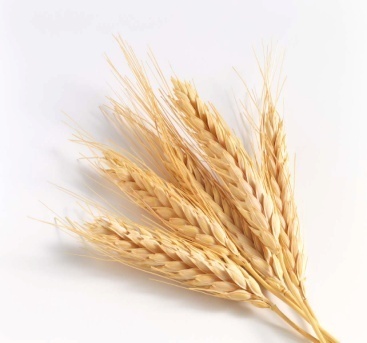 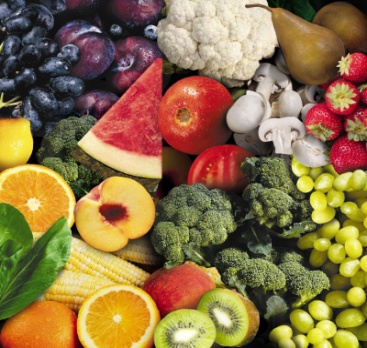 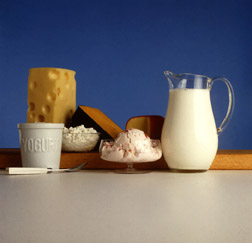 Whole grains
Fruits and Vegetables
Dairy and Calcium
Cereal
Bread
Popcorn
Brown Rice
Fruit
Fruit juice
Salad
Potatoes
Dried beans
Tomato sauce
Salsa
Milk
Cheese
Ice cream
[Speaker Notes: The Dietary Screener Module consists of 26 questions assessing participants’ intake of fruits and vegetables, fiber, added sugar, dairy/calcium, whole grains, red meat and processed meat. These were chosen because they are implicated in chronic disease etiology, targets of dietary guidance, potential or current targets for nutrition interventions, and/or current or potential targets for policy changes.]
Dietary components of interest (2009-10)
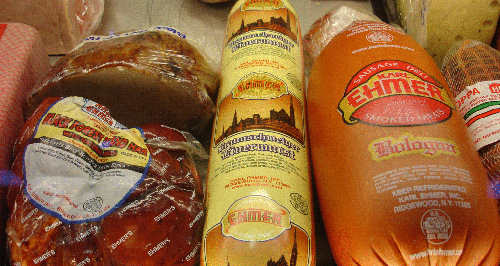 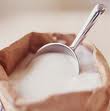 Processed Meat
Added Sugar
Red meat
Soda
Fruit drinks
Cookies Cake 
Pie
Doughnuts
Ice cream
Red Meat
Chicken
Turkey
Beef 
Pork
Lamb
[Speaker Notes: The Dietary Screener Module consists of 26 questions assessing participants’ intake of fruits and vegetables, fiber, added sugar, dairy/calcium, whole grains, red meat and processed meat. These were chosen because they are implicated in chronic disease etiology, targets of dietary guidance, potential or current targets for nutrition interventions, and/or current or potential targets for policy changes.]
Flexible Consumer Behavior Survey (FCBS) Supplemental Module (2007-10)
Core module the same through 2010
Supplemental module modified in 2009-10
Additional topics :
why people use or don’t use food labels
use of organic foods among different food categories
awareness of regulations related to organic foods
[Speaker Notes: NHANES participants age 16 years & older
One adult in children participants’ (1-15 years old) family]
New NHANES Tutorials
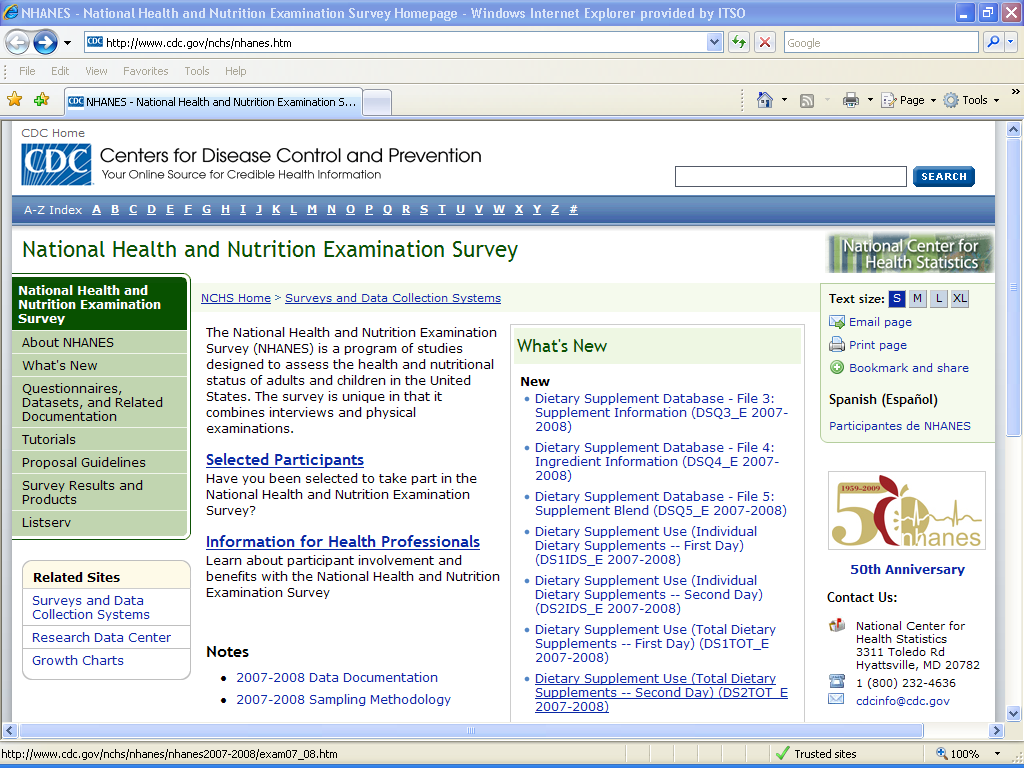 http://www.cdc.gov/nchs/nhanes.htm
NHANES Environmental Chemical Data Tutorial
http://www.cdc.gov/nchs/tutorials/environmental/index.htm
NHANES Environmental Chemical Tutorial
Rationale
Meet the growing demands of NHANES environmental chemical data users
Promote broader and more proficient use of this NHANES data
Example topics - NHANES Environmental Chemical Tutorial
Understanding subsample designs & weighting of environmental specimens
Creating an environmental data set for analysis (sample programs provided)
Managing limit of detection & non-normality of environmental chemicals
Use of lipid & creatinine adjustments when analyzing environmental data
[Speaker Notes: Before preceding, we wish to stress the three most important take home messages from today’s workshop. 

Read the data documentation! 	Read the data documentation! 	Read the data documentation!  

Doing this before starting any data analysis is crucial. While it takes a little time, it will save a lot more time and reduce your level of frustration during an analysis. 

The NHANES tutorials rely extensively on the written NHANES data documentation. The tutorials do not contain all the exquisite details that NHANES has to offer. And trust me, the details are important.]
Dietary Tutorial – Advanced Modules
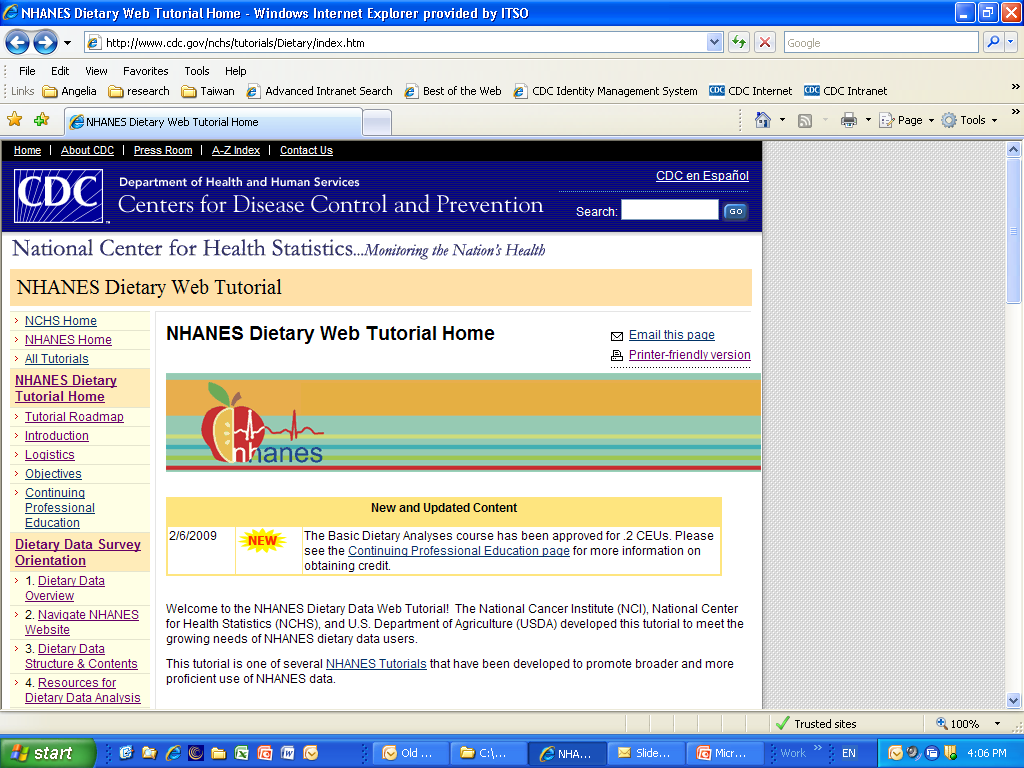 Advanced Dietary Tutorial Modules
Module 17 - Estimate prevalence and examine relationships using supplement data
Module 18 - Model usual intake using dietary recall data
Module 19 - Evaluate the effects of covariates on usual dietary intakes
[Speaker Notes: The FCBS module comprises two elements: 1) a core set of questions designed to be repeated in each two-year cycle of NHANES; and 2) a supplementary module with specific focuses that is intended to be cycled periodically during two-year NHANES cycles.]
Advanced Dietary Tutorial Modules
Module 20 - Estimate population-level distributions of usual dietary intake
Module 21 - Examine the relationship between usual dietary intake and some outcome measure
Module 22 - Examining usual total nutrient intake from supplements and diet
[Speaker Notes: The FCBS module comprises two elements: 1) a core set of questions designed to be repeated in each two-year cycle of NHANES; and 2) a supplementary module with specific focuses that is intended to be cycled periodically during two-year NHANES cycles.]
Thank You
NHANES Homepage
http://www.cdc.gov/nchs/nhanes.htm
Survey Content Brochure
http://www.cdc.gov/nchs/data/nhanes/survey_content_99_10.pdf
NHANES Tutorials
http://www.cdc.gov/nchs/tutorials/